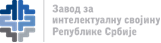 НАЦИОНАЛНИ ПРАВНИ ОКВИР ПРАВА СЛЕЂЕЊА У РЕПУБЛИЦИ СРБИЈИ
Право аутора на накнаду у случају препродаје његовог дела


                                                                                                                                                               Зорица Гулас, шеф Одсека за ауторско и сродна права
                                                                                                       Завод за интелектуалну својину
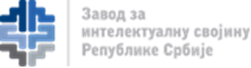 Право слеђењаисторијат
1978. године први пут признато „право следства“, и то ауторима ликовних дела, као и ауторима музичких, књижевних и научних дела у погледу њихових изворних рукописа. Право следства је било законом дефинисано ка право аутора на одређени удео у продајној цени у случају препродаје оригинала ликовног дела или изворног књижевног, научног или музичког рукописа. Аутор је имао и право да од лица коме је он продао примерак дела захтева обавештење о томе коме је његово дело даље препродато.
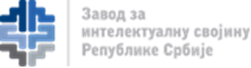 Право слеђења историјат
1998. године „право слеђења“ и даље припада горе наведеним ауторима али висина накнаде која припада ауторима сада се одређује Законом. Накнада је износила 3% од продајне цене дела.
 2001. године донета је Директива ЕУ 2001/84 о праву слеђења која је у домаћи пропис доследно имплементирана Законом о ауторском и сродним правима из 2004 и потом Законом из 2009. године.
Важећи Закон о ауторском и сродним правима («Службени лист РС» бр. 104/09, 99/11, 119/12, 29/16- одлука УС и 66/19) у потпуности је усклађен са Директивом о праву слеђења.
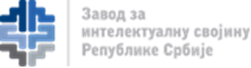 Дефиниција права слеђења и дела на која се ово право односи
Ако је оригинал дела ликовне уметности после прве продаје од стране аутора поново продат, аутор има право да буде обавештен о продаји и новом власнику, као и да потражује накнаду у обиму који је прописан Законом. Ово се односи на све радње препродаје у које су, као продавци, купци или посредници, укључена лица која се професионално баве трговином уметничким делима као што су продајни салони, уметничке галерије, аукцијске куће и сл.
Оригинали дела ликовних уметности на која се ово право односи су: слике, цртежи, колажи, уметничке слике, гравуре, графике, литографије, фотографије, таписерије, скулптуре, уметничка дела израђена у керамици, стаклу под условом да их је створио аутор својеручно. Оригиналом дела ликовне уметности сматрају се и умножени примерци тог дела (репродукције), ако их је у ограниченом броју израдио сам аутор или лице које је он овластио. Такви примерци морају да буду на уобичајени начин нумерисани и потписани или на други начин обележени од стране аутора.
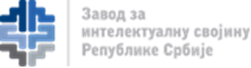 Висина накнаде
1)   4% од продајне цене остварене у износу од 100.000 - 5.000.000 динара;
2)   3% од продајне цене остварене у износу од 5.000.001 - 20.000.000 динара;
3)   1% од продајне цене остварене у износу од 20.000.001 - 35.000.000 динара;
4)   0,5% од продајне цене остварене у износу од 35.000.001 - 50.000.000 динара;
5)   0,25% од продајне цене остварене у износу који прелази 50.000.001 динара.
	Независно од продајне цене оригинала, накнада на основу права слеђења не сме да износи више од 1.300.000 динара.
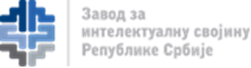 Остваривање права
Аутор има право да, у року од три године од препродаје оригинала дела ликовне уметности, захтева од продавца, купца или посредника који се професионално бави трговином уметничким делима, било коју информацију која му је потребна за обезбеђење наплате накнаде која му припада од те препродаје.
Време заштите: право слеђења траје за живота аутора и 70 година после његове смрти.
Остваривање права: индивидуално или колективно
Право слеђења признаје се страном држављанину искључиво на основу узајамности.
Хвала на пажњи!
www.zis.gov.rs
zgulas@zis.gov.rs
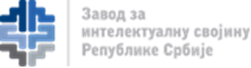